Муниципальное общеобразовательное учреждение 
«Средняя школа № 70»
«Роль учителя ОБЖ 
в формировании безопасной комфортной образовательной среды»
Новикова Алина Вадимовна, учитель ОБЖ высшей квалификационной категории
Ярославль, сентябрь 2021
Ценности и смыслы – основа формирования безопасной культуры человека
Смысл жизни – особое психическое образование, имеющее относительную устойчивость, т.к. в процессе критических жизненных ситуаций могут происходить изменения смысла жизни
Если есть смысл, то:

разворачивается активность человека
обретаются навыки и умения
развиваются способности
развиваются способы саморегуляции, эмоций и поведения
улучшается функционирование систем организма
идет адаптация к разным жизненным ситуациям
Чем мы взрослые можем помочь?
собственным отношением к подростку как к достаточно взрослому человеку
обсуждением с ним непростых проблем через информацию на уроках, классных часах и т.п.
формированием значимых опор, жизненных ориентиров
Задачи учителей:
Способствовать образованию ценностно-смысловых опор
Оказывать помочь в развитии умения находить смысл в различных сторонах жизни
Помогать в выработке значимых отношений к окружающим людям, познанию мира, самой жизни человека
Обучать принятию ответственности за собственную жизнь в процессе непростого взаимодействия с материальным и социальным миром
«Сколько бы вы не создавали правильных представлений о том, что нужно делать, но если вы не воспитываете привычки преодолевать длительные трудности, я имею право сказать, что вы ничего не воспитываете»
А.С. Макаренко
Развитие жизненных навыков и умений

Умения:
коммуникативные
умение вступать в контакт, знакомиться, четко объяснять свою позицию;
задавать вопросы;
стимулировать партнера к прояснению позиции;
умение передать партнеру, что его услышали и поняли;
выравнивать эмоциональное напряжение в общении;
выходить из конфликтных ситуаций;
обсуждение, анализ тактик поведения в трудных ситуациях
Выученная беспомощность – особенность поведения, приобретенная при систематическом негативном воздействии, избежать которого ребенок не может.

Результат: торможение активности, ослабленная мотивация, потеря способности к научению, соматическое расстройство
«Нужно, чтобы во время учебы в школе, ребенок видел плоды своего труда и чувствовал гордость»

В.А. Сухомлинский
Совместная деятельность – это деятельность учителя и учащихся над определением цели дела, выбором средств ее достижения, осуществлением задуманного и анализом полученного результата.
Правила организации совместной деятельности

Деятельность должна быть увлекательной для детей.
Учитывать наличные интересы учащихся и опираться на них.
Каждый ученик должен стать активным участником ее.
«Деятельность должна быть моя, увлекать меня, исходить из души моей»

К.Д. Ушинский
Достоянием человека становится то, что он сам совершил и в процессе деятельности чувственно-эмоционально пережил.
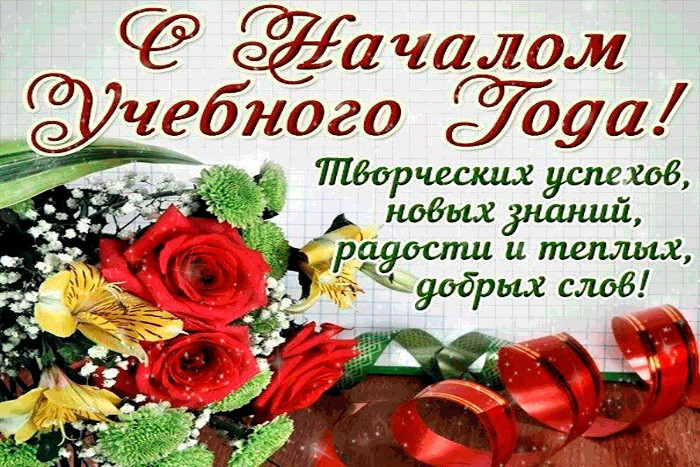